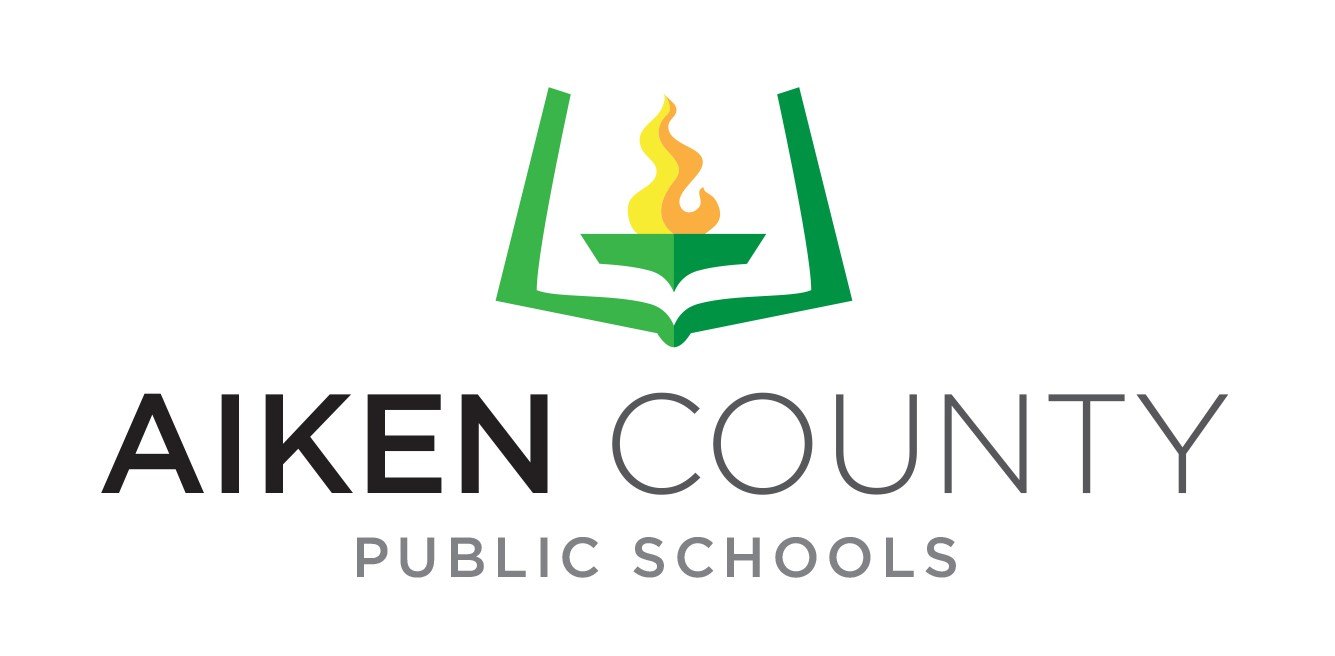 2024 1%Project Update
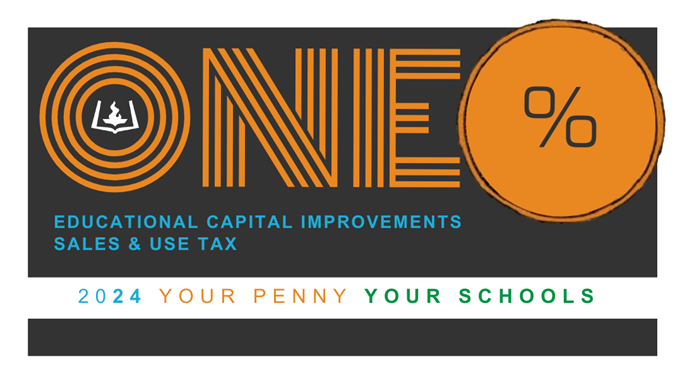 [Speaker Notes: **It’s not really this complicated, just erase all but one letter and enter your own info (then erase that first letter). But if you’re curious and want to play around with the presentation, the below is the guide: 

TITLE: 
font: Calibri Light Headings (all caps); Bold
font size: lg. depending on length 50/60 pt. 
color: Black & Gray (Black, Text 1 Lighter 35%)

Subheading: 
Part 1 (ACPSD): Font: Calibri Light (Headings) All Caps, Light Green, 24 pt. 
Part 2 (DATE): Font: Calibri Light (Headings) Small Caps, Gray (Black, Text 1 Lighter 35%)]
AIKEN COUNTY PUBLIC SCHOOL DISTRICT                                     ACPSD | May 27, 2025
[Speaker Notes: Title: 
Font: Calibri Light (Headings)
Size: about 54+ pt., depending on length
	I use “AV” to increase the space between letters to as loose as possible.

Section Content: 
Font: Californian 20+ size, black 
Color: Light green/black/gray bullets (your preference) 

Info Bar at Bottom: 
Enter the title of your presentation (Font: Calibri; Size: 18 pt, all lower case; Color: white) and Date (Font: Calibri; Size: 18 pt., small caps; Color: gray) 
Copy and paste on each slide, with the exception of slide 1.]
Silver Bluff High School
Progress Timeline
11/20/2024 – Initial onsite meeting with Facilities staff, principal, JCS, and Hood Construction for introductions, a building walkthrough, and preliminary project scope discussion.
12/04/2024 – Onsite meeting with faculty, principal, JCS, and Hood Construction for staff input on project goals and needs.
02/03/2025 – Teams meeting with Facilities to discuss potential locations for proposed additions.
02/05/2025 – JCS staff conducted field verification of existing conditions to update the building floor plan.
02/26/2025 – Full-day onsite meeting with department heads, principal, Facilities, JCS, and Hood Construction to assess detailed departmental needs.
05/02/2025 – Zoom meeting with Facilities to review JCS’s revised conceptual floor plan based on staff interviews.
05/15/2025 – Scheduled meeting with principal, Facilities, and Hood Construction to present and verify the updated conceptual floor plan.
AIKEN COUNTY PUBLIC SCHOOL DISTRICT                                     ACPSD| May 27, 2025
[Speaker Notes: Title: 
Font: Calibri Light (Headings)
Size: about 54+ pt., depending on length
	I use “AV” to increase the space between letters to as loose as possible.

Section Content: 
Font: Californian 20+ size, black 
Color: Light green/black/gray bullets (your preference) 

Info Bar at Bottom: 
Enter the title of your presentation (Font: Calibri; Size: 18 pt, all lower case; Color: white) and Date (Font: Calibri; Size: 18 pt., small caps; Color: gray) 
Copy and paste on each slide, with the exception of slide 1.]
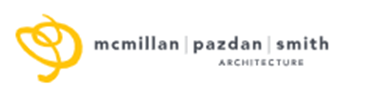 AIKEN COUNTY PUBLIC SCHOOL DISTRICT                                     ACPSD| May 27, 2025
[Speaker Notes: Title: 
Font: Calibri Light (Headings)
Size: about 54+ pt., depending on length
	I use “AV” to increase the space between letters to as loose as possible.

Section Content: 
Font: Californian 20+ size, black 
Color: Light green/black/gray bullets (your preference) 

Info Bar at Bottom: 
Enter the title of your presentation (Font: Calibri; Size: 18 pt, all lower case; Color: white) and Date (Font: Calibri; Size: 18 pt., small caps; Color: gray) 
Copy and paste on each slide, with the exception of slide 1.]
Midland Valley High School
Progress Timeline
12/11/2024 – Kickoff meeting with MPS, HGR, Facilities Construction, and MVHS Faculty Listening Session
03/12–13/2025 – Building walkthrough and individual department/user group meetings
April–May 2025 – Campus master planning and programming
Late May 2025 – Presentation of new construction and renovation options to the Owner
AIKEN COUNTY PUBLIC SCHOOL DISTRICT                                     ACPSD | May 27, 2025
[Speaker Notes: Title: 
Font: Calibri Light (Headings)
Size: about 54+ pt., depending on length
	I use “AV” to increase the space between letters to as loose as possible.

Section Content: 
Font: Californian 20+ size, black 
Color: Light green/black/gray bullets (your preference) 

Info Bar at Bottom: 
Enter the title of your presentation (Font: Calibri; Size: 18 pt, all lower case; Color: white) and Date (Font: Calibri; Size: 18 pt., small caps; Color: gray) 
Copy and paste on each slide, with the exception of slide 1.]
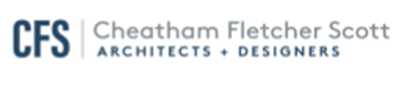 AIKEN COUNTY PUBLIC SCHOOL DISTRICT                                     ACPSD | May 27, 2025
[Speaker Notes: Title: 
Font: Calibri Light (Headings)
Size: about 54+ pt., depending on length
	I use “AV” to increase the space between letters to as loose as possible.

Section Content: 
Font: Californian 20+ size, black 
Color: Light green/black/gray bullets (your preference) 

Info Bar at Bottom: 
Enter the title of your presentation (Font: Calibri; Size: 18 pt, all lower case; Color: white) and Date (Font: Calibri; Size: 18 pt., small caps; Color: gray) 
Copy and paste on each slide, with the exception of slide 1.]
South Aiken High School
Progress Timeline Highlights
 Kickoff meeting with Facilities, CFS, HGR, and SAHS faculty and administration 12/18/24
3 field-verification visits (Architectural):01/28/25, 03/05/25, 03/18/25
4 programming workshops:12/18/24, 02/18/25, 03/04/25, 03/26/25
Facility tours to inform program-specific solutions:NAHS, WSHS, AHS – 03/14/25
Initial site concept reviewed with Michael F. Jara and Kevin Chipman:04/24/25
Present and Upcoming Milestones
05/06/25 – Principal occupancy check
Week of 05/12/25 – Resubmission of revised site concepts
06/01/25 – Start of Schematic Design phase
AIKEN COUNTY PUBLIC SCHOOL DISTRICT                                     ACPSD | May 27, 2025
[Speaker Notes: Title: 
Font: Calibri Light (Headings)
Size: about 54+ pt., depending on length
	I use “AV” to increase the space between letters to as loose as possible.

Section Content: 
Font: Californian 20+ size, black 
Color: Light green/black/gray bullets (your preference) 

Info Bar at Bottom: 
Enter the title of your presentation (Font: Calibri; Size: 18 pt, all lower case; Color: white) and Date (Font: Calibri; Size: 18 pt., small caps; Color: gray) 
Copy and paste on each slide, with the exception of slide 1.]
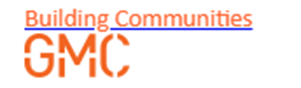 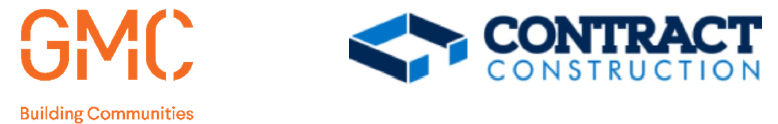 AIKEN COUNTY PUBLIC SCHOOL DISTRICT                                     ACPSD | May 27, 2025
[Speaker Notes: Title: 
Font: Calibri Light (Headings)
Size: about 54+ pt., depending on length
	I use “AV” to increase the space between letters to as loose as possible.

Section Content: 
Font: Californian 20+ size, black 
Color: Light green/black/gray bullets (your preference) 

Info Bar at Bottom: 
Enter the title of your presentation (Font: Calibri; Size: 18 pt, all lower case; Color: white) and Date (Font: Calibri; Size: 18 pt., small caps; Color: gray) 
Copy and paste on each slide, with the exception of slide 1.]
North Augusta Middle School
Progress Timeline
Staff and faculty programming meetings 01/08/25, 02/12/25, 03/26/25
Schematic design complete for presentation to Board on 6/10/25. Early design development underway with engineers
Submission to OSF 05/02/25, finalizing code compliance details
Pricing from Contract Construction pending
Coordination with site engineer, Contract Construction, and engineers on site phasing
Contract Construction and GMC to provide site logistics and schedule soon
Design development drawings scheduled for completion by July 1
Early site civil engineering package submission planned for September 1 (for land disturbance permit review)
Construction documents targeted for October 1 completion
AIKEN COUNTY PUBLIC SCHOOL DISTRICT                                     ACPSD | May 27, 2025
[Speaker Notes: Title: 
Font: Calibri Light (Headings)
Size: about 54+ pt., depending on length
	I use “AV” to increase the space between letters to as loose as possible.

Section Content: 
Font: Californian 20+ size, black 
Color: Light green/black/gray bullets (your preference) 

Info Bar at Bottom: 
Enter the title of your presentation (Font: Calibri; Size: 18 pt, all lower case; Color: white) and Date (Font: Calibri; Size: 18 pt., small caps; Color: gray) 
Copy and paste on each slide, with the exception of slide 1.]
QUESTIONS &COMMENTS
AIKEN COUNTY PUBLIC SCHOOL DISTRICT                                     ACPSD | May 27, 2025
[Speaker Notes: Font: Californian FB 
Size: 72 
Color: gray and black]